FACULTY OF MANAGEMENT STUDIES
ECOM 3 SEM
MANAGING E -CHANNELS

                 E - Business Website/ E - Store Design 


Presented By :
Mrs. TANUJA SINGHAL
CONTENT
1. Choose your Domain Name 
2. Designing low cost Website  
3. What is Web Hosting ?
4. Types of Web Hosting 
5. Top Hosting Providers
Choose your Domain Name
Choosing a domain is one of the most important steps in starting a business, since it will serve as your web address for the life of your business. Here’s how to get it right:

1.Make it easy to type
Eg. If you use slang (u instead of you) or words with multiple spellings (express vs. xpress)

2.Keep it short

3.Use keywords
Eg. If you’re a glass replacement business, you may want to register GlassRepair.com or GlassReplacement.com.
4.Target your geographic area
 
5. Avoid numbers and hyphens

6. Be memorable

7. Research it

8. Use an appropriate domain name extension

9. Protect and build your brand

10. Act fast
What is Web Hosting ?
A web hosting service is the type of internet hosting that allows individuals and organizations to make their website accessible via the world wide web. 

Web hosts are the companies that provide space on a server owned or leased for use by clients , as well as providing internet connectivity , typically in a data centre.

In simple words it is a space given in the internet to run our enterprise.
Types of Web Hosting
SHARED HOSTING 

VPS HOSTING (VIRTUAL PRIVATE SERVER)

DEDICATED SERVER HOSTING 

CLOUD HOSTING

MANAGED HOSTING

COLOCATION
Shared Hosting
Shared hosting is perfect for entry-level website hosting. This is where your website will be stored on the same server as multiple other websites . With a shared hosting plan , all domains share the same server resources , such as RAM (RANDOM ACCESS MEMORY) and CPU(CENTRAL PROCESSING UNIT) . 

      However , because all resources are shared , the cost of shared hosting plans are relatively low, making them an excellent option for website owners in their beginning stages.
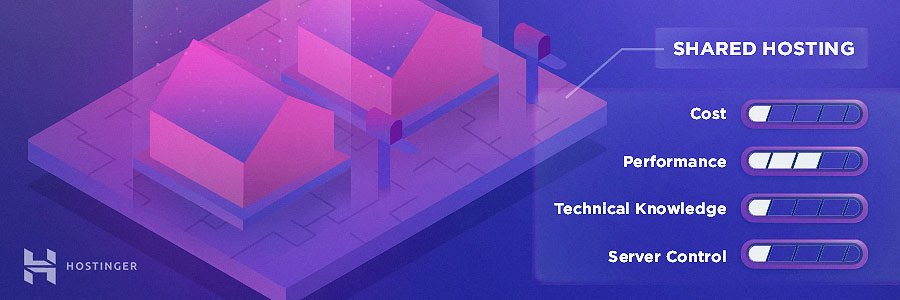 Virtual Private Server Hosting
A VPS Hosting plan is the ultimate middle ground between a shared server and a dedicated server . It’s ideal for website owners that need more control, but don’t necessarily need a dedicated server.
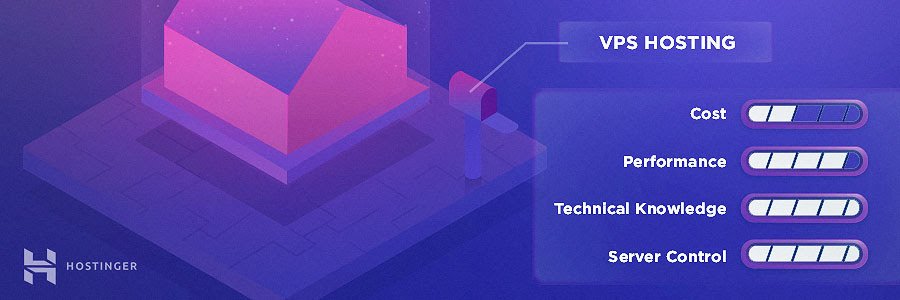 Dedicated server Hosting
Dedicated hosting gives website owners the most control over the server that their website is stored on. That’s because the server is exclusively rented by you and your website is the only one stored on it. This means that you have full route and admin access , so you can control everything from security to operating system that you run.
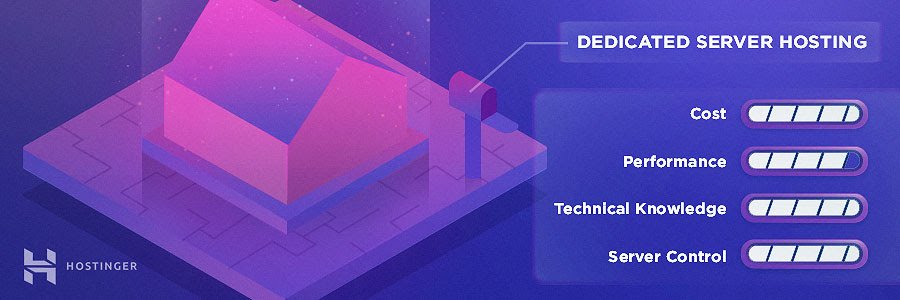 Cloud Hosting
Cloud hosting is the current buzzword of the technology industry. In regards to web hosting, it means many computers working together, running applications using combined computing resources. It’s a hosting solution that works via a network and enables companies to consume the computing resource like a utility.
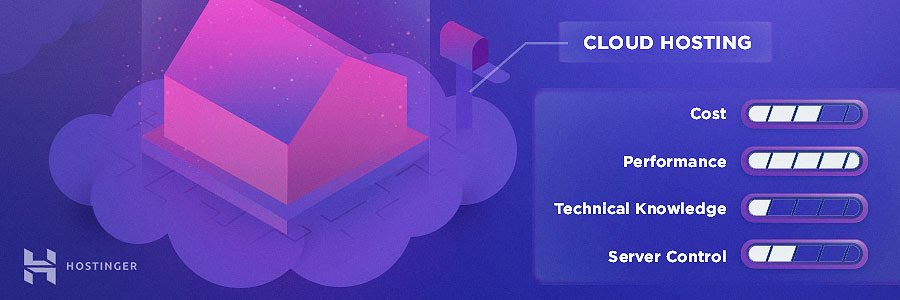 Managed Hosting
Most hosting packages you will find online are likely to be managed. Hosting companies provide technical services such as hardware and software setup and configuration , maintenance, hardware replacement, technical support , patching , updating and monitoring . With managed hosting , the provider looks after the day-to-day management of the hardware , operating systems and standardized applications .
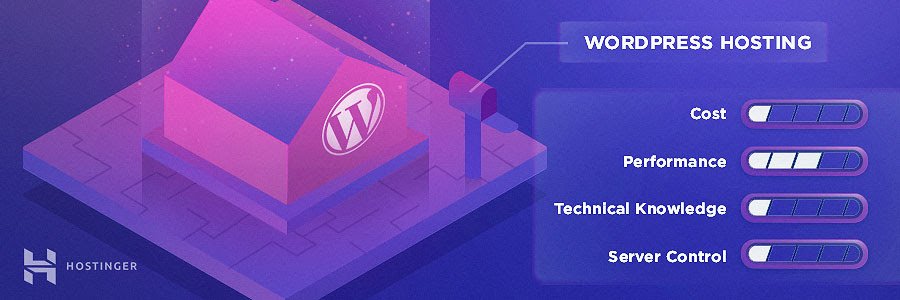 Colocation
Instead of keeping servers in-house or at a private data centre , you may choose to “ co-locate ’’ your equipment by renting space in the colocation centre.

      The centre will provide the power, bandwidth, IP address and cooling systems that your server requires . Space is rented out in racks and cabinets.
Top Hosting Providers
BLUEHOST
HOSTGATOR
HOSTINGER
GODADDY

Other major companies
A2 HOSTING
SITEGROUND
DREAMHOST
GOOGLE CLOUD
AWS (AMAZON WEB SERVICES)
Designing low cost Website
E- Commerce Website

Hosting under 5000-6000
Domain under 500-1000
Theme 3k-4k
Plugins 700-3000 (depend on features)
Charge of the developer min. 5000 and depend on work
The total cost for creating E-Commerce Website is min. 15000-20000 and depend on features
The cheapest website builders
 
1. WordPress.com
2. One.com
3. Weebly
4. Ucraft
5. Webnode
6. Wix
7. Jimdo
8. TemplateToaster
9. Gator
10.DreamHost’s Website Builder for WordPress
11. Shopify
12. WordPress.org (the open-source version)
Thank You !